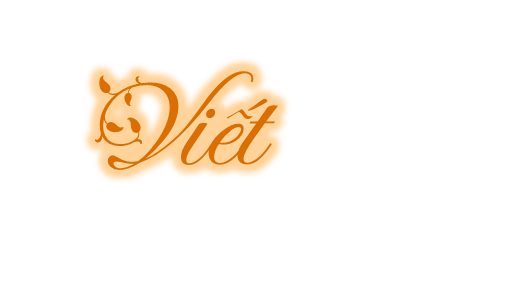 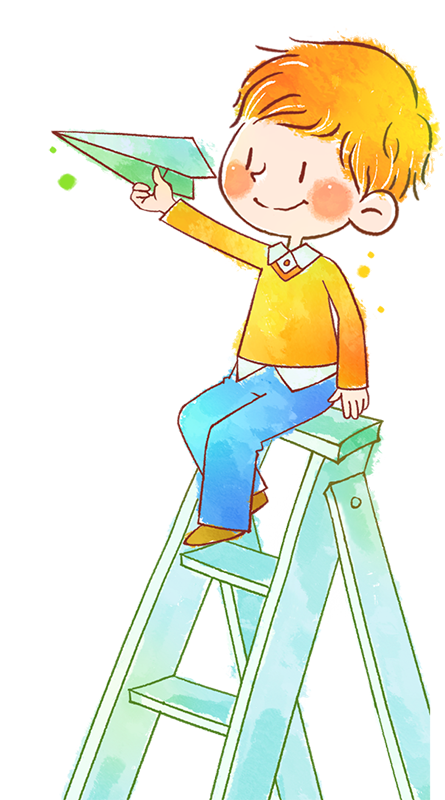 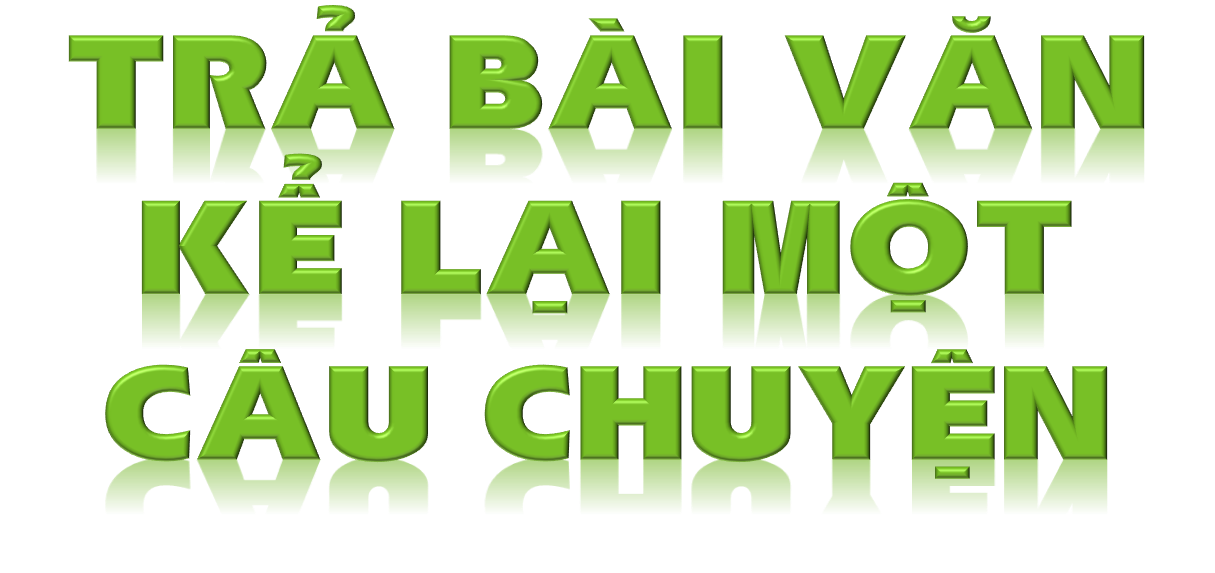 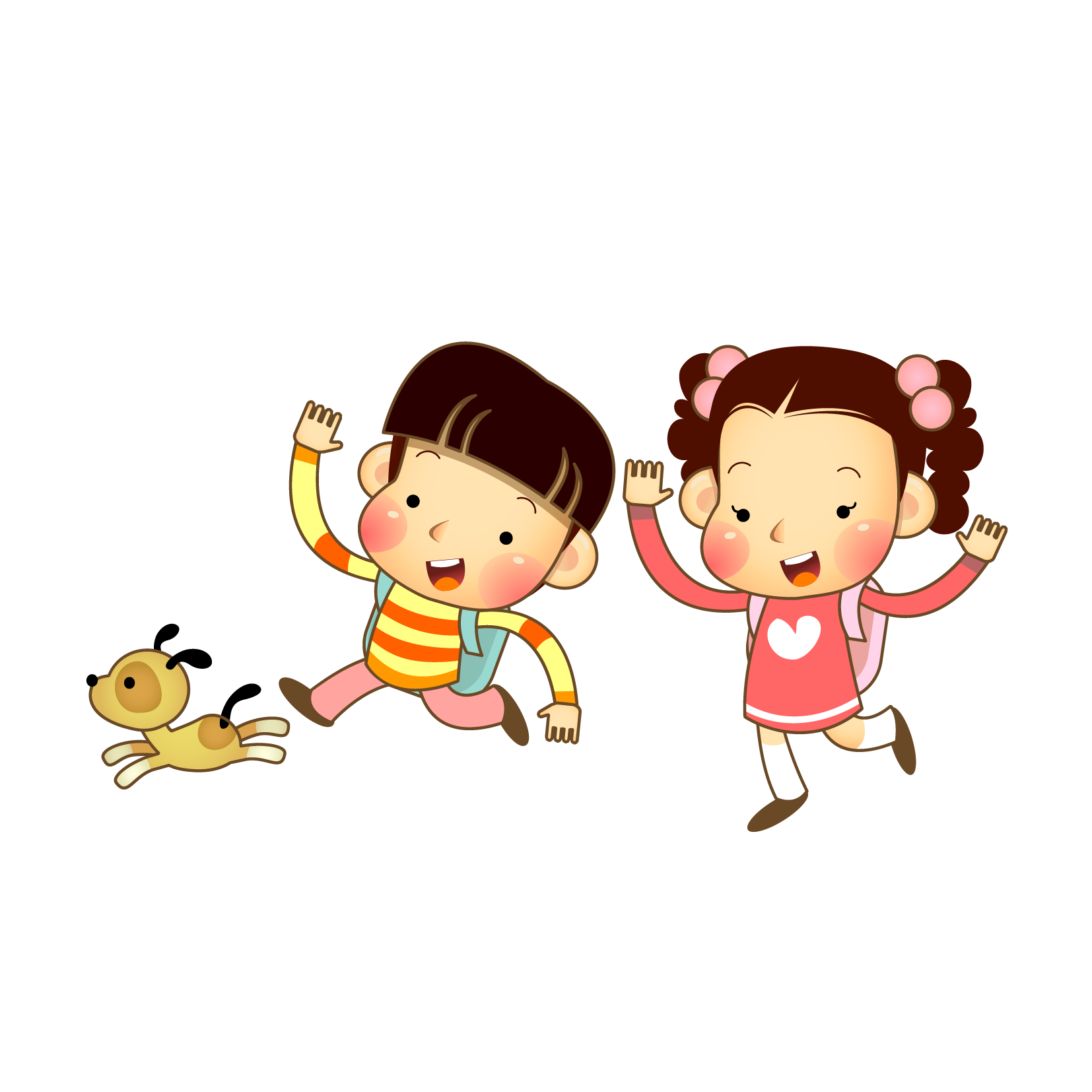 [Speaker Notes: 更多模板请关注：https://haosc.taobao.com]
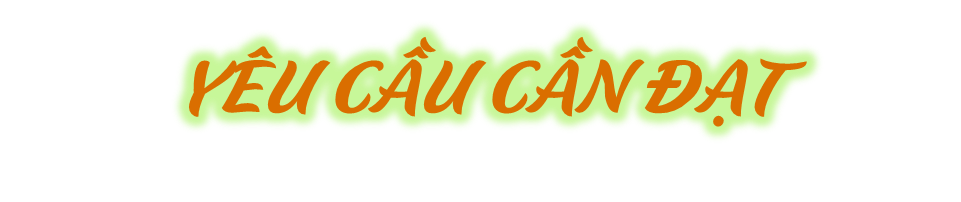 Biết rút kinh nghiệm sau khi trả bài văn kể lại một câu chuyện đã đọc hoặc đã nghe.
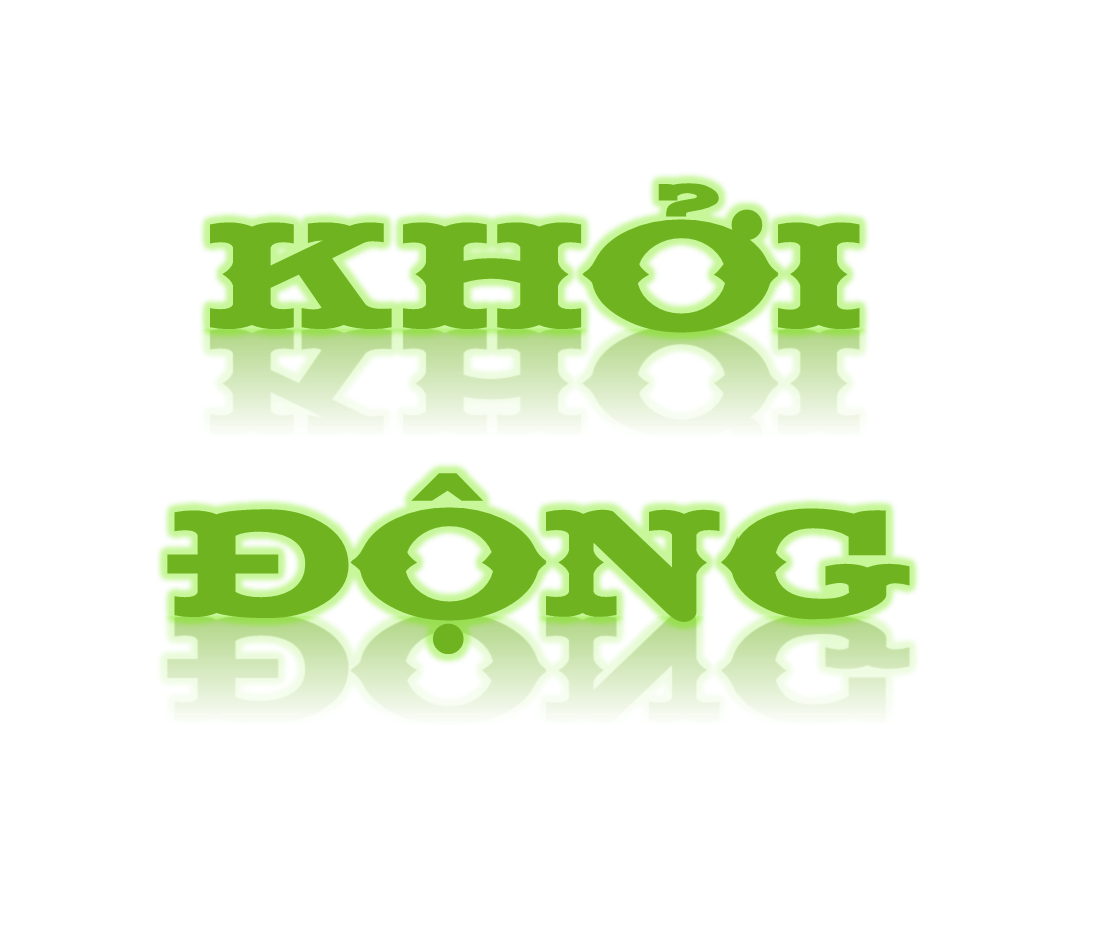 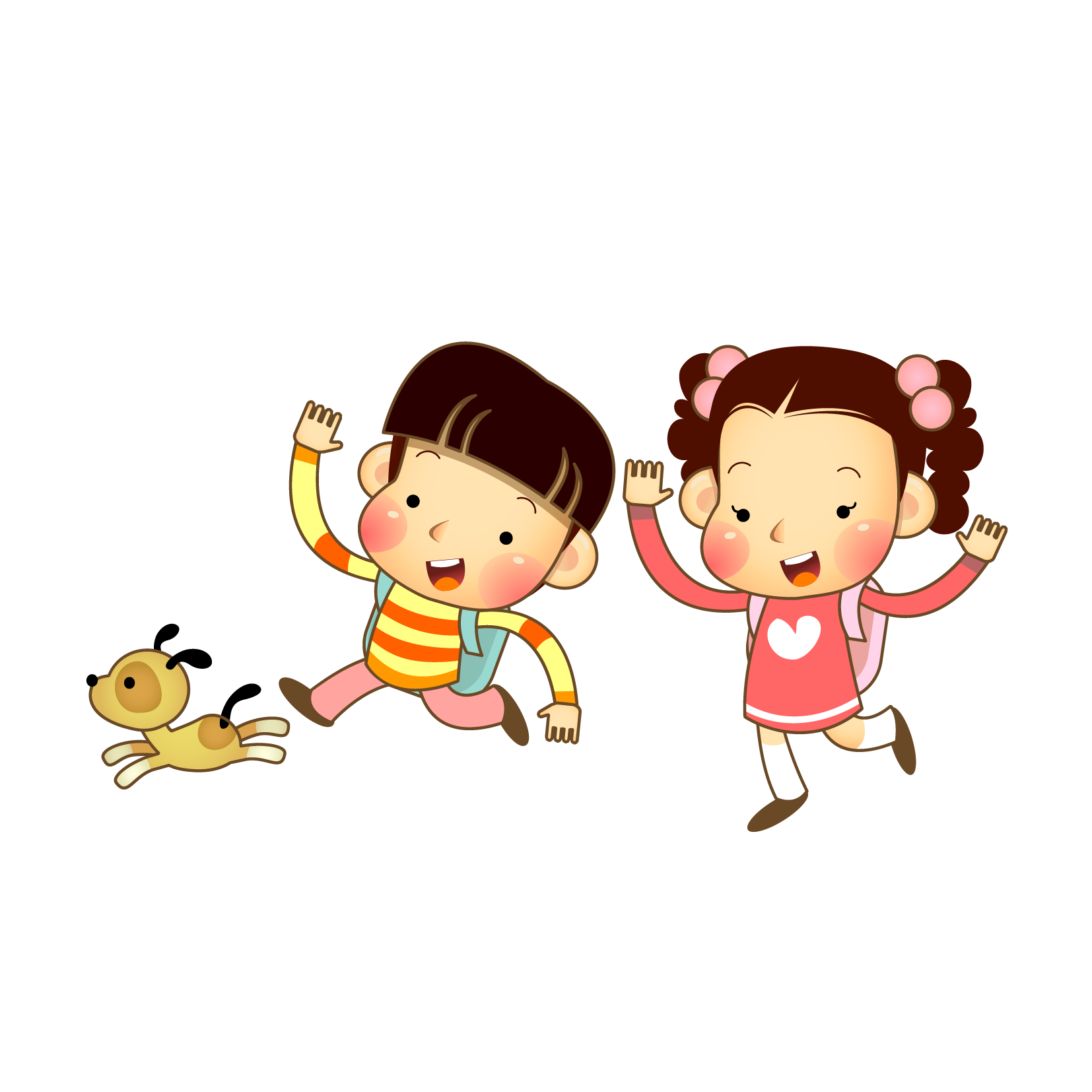 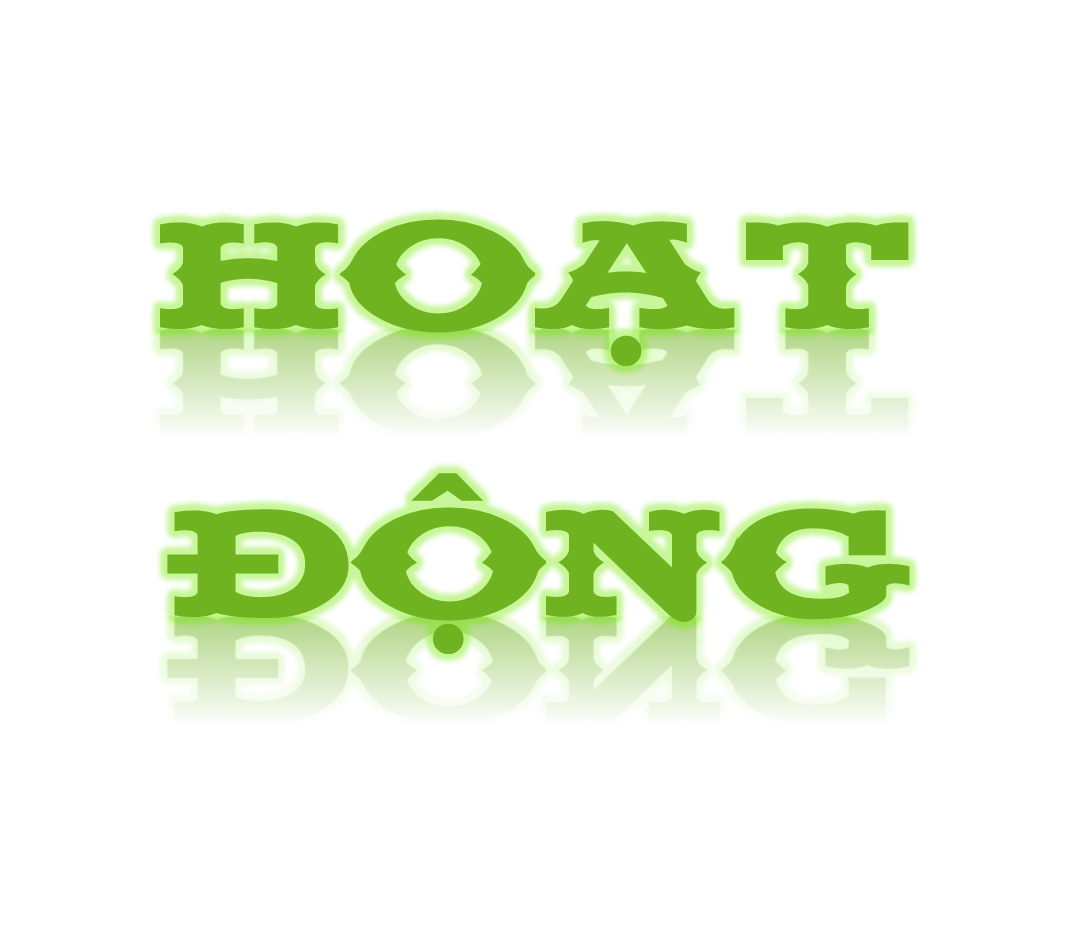 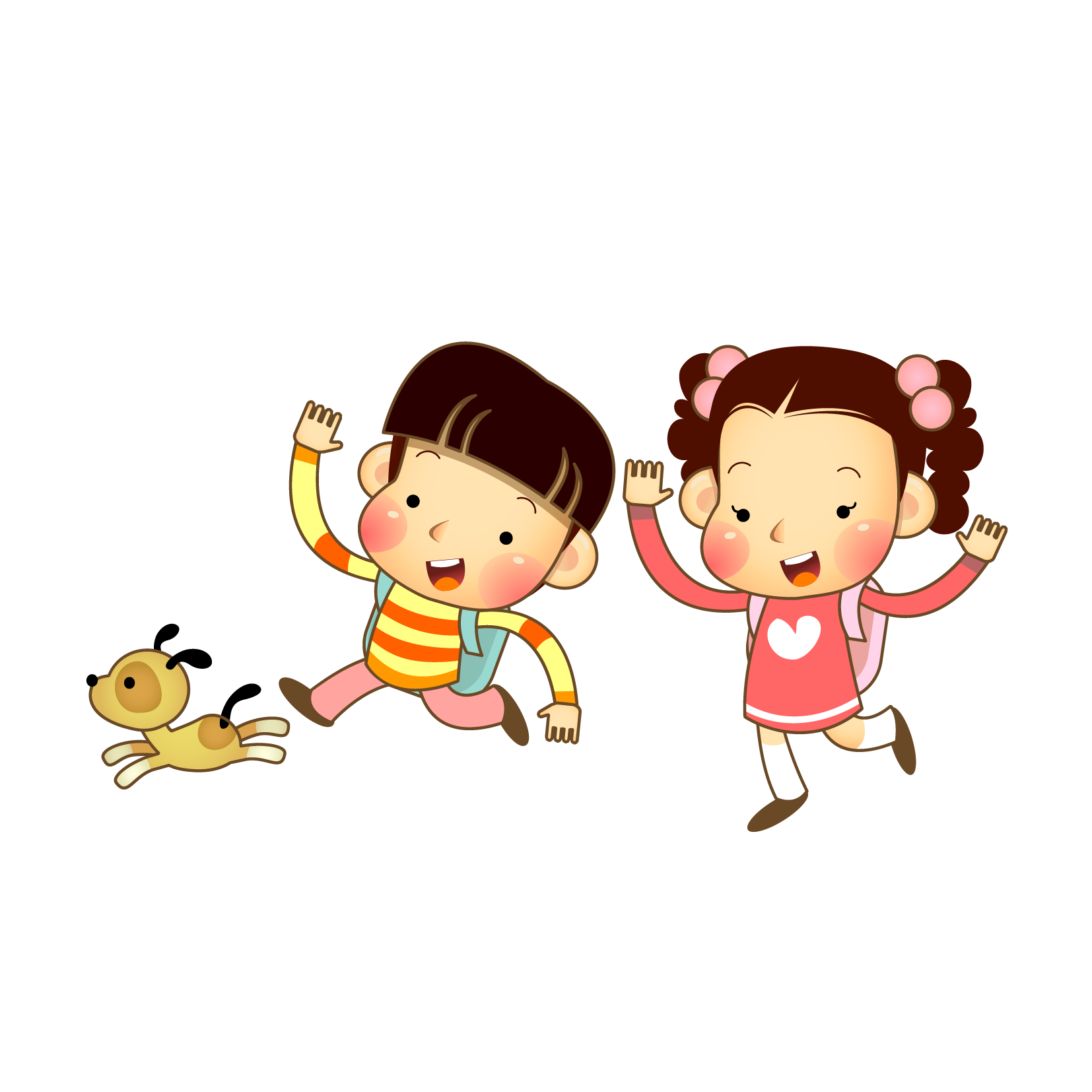 Đề bài: Viết bài văn kể lại một câu chuyện đã đọc hoặc đã nghe.
Nhận xét chung
Hướng dẫn chữa bài
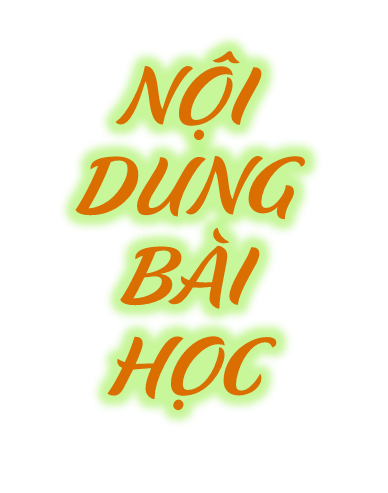 Trao đổi những đoạn, bài văn hay
Tuyên dương bài viết hay
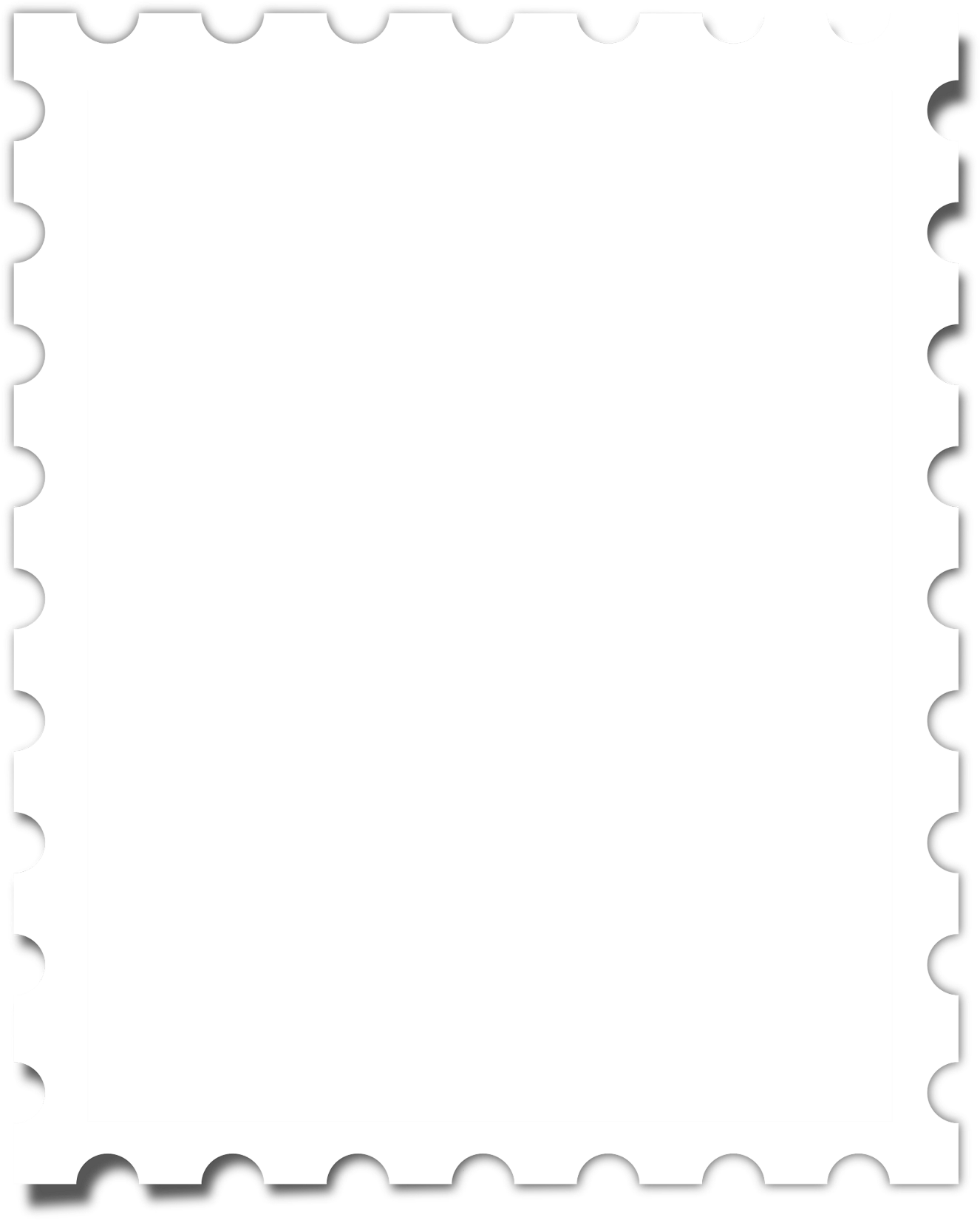 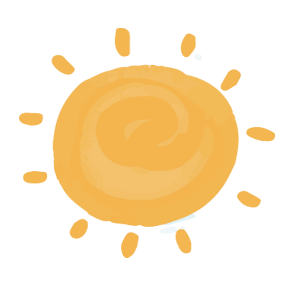 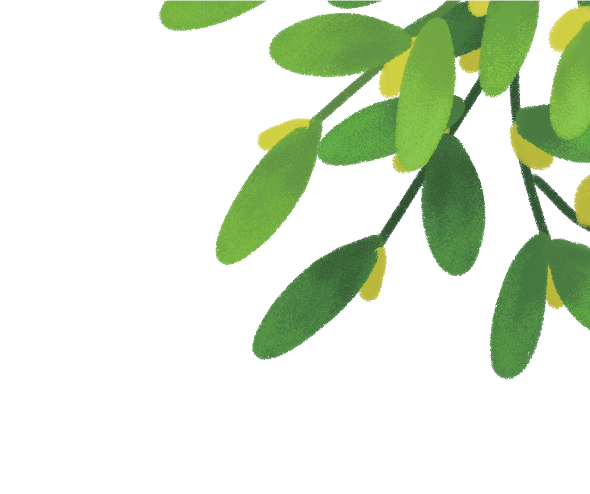 HĐ1: 
Nhận xét chung
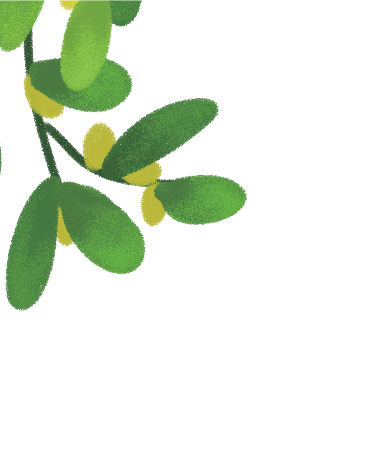 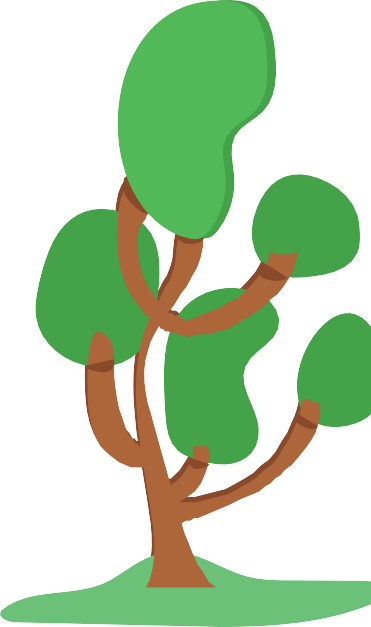 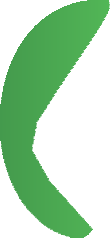 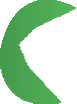 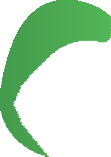 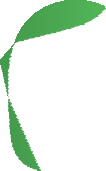 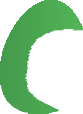 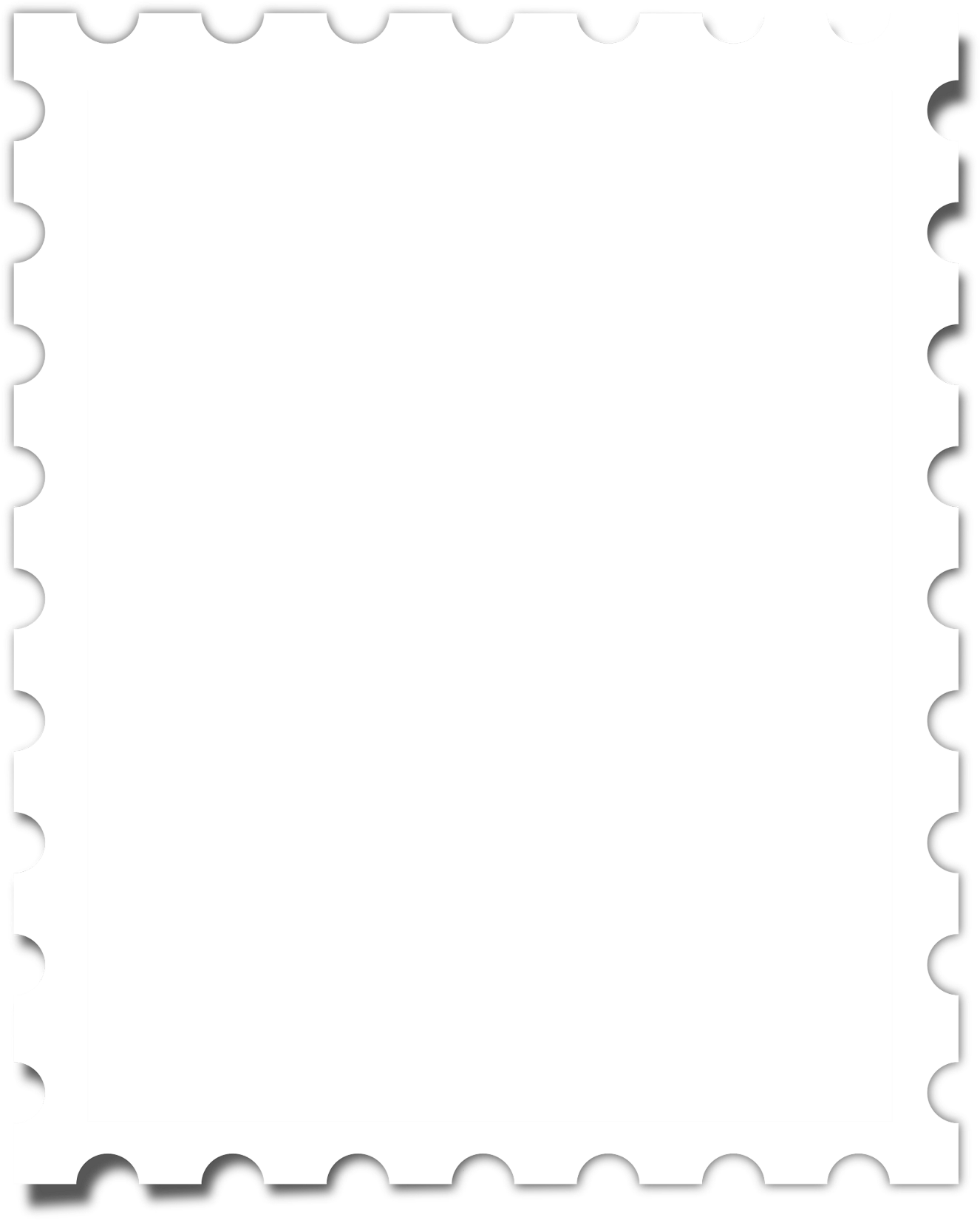 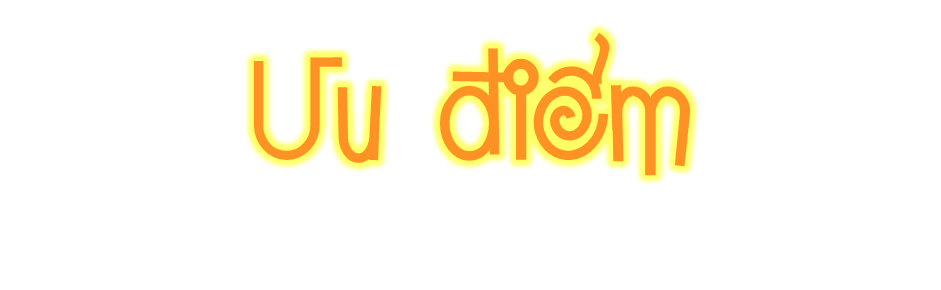 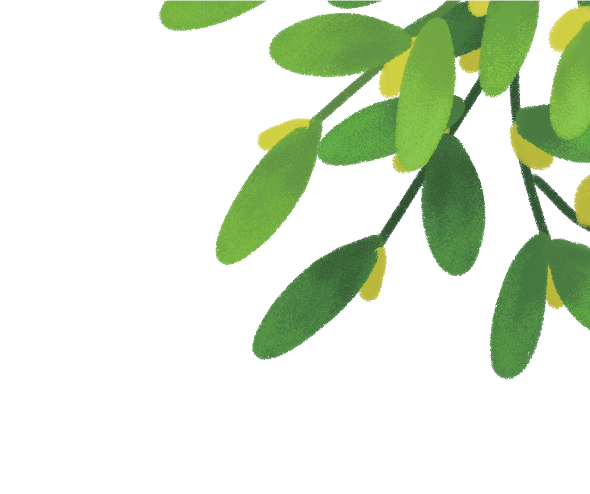 1. Bài làm xác định đúng yêu cầu của đề bài
2. Bố cục đủ 3 phần
3. Trình tự bài văn hợp lý
4. Dùng từ sát hợp, có hình ảnh
5. Một số bài có cảm xúc chân thật.
6. Chữ viết rõ ràng, có chú ý chấm câu, ngắt câu.
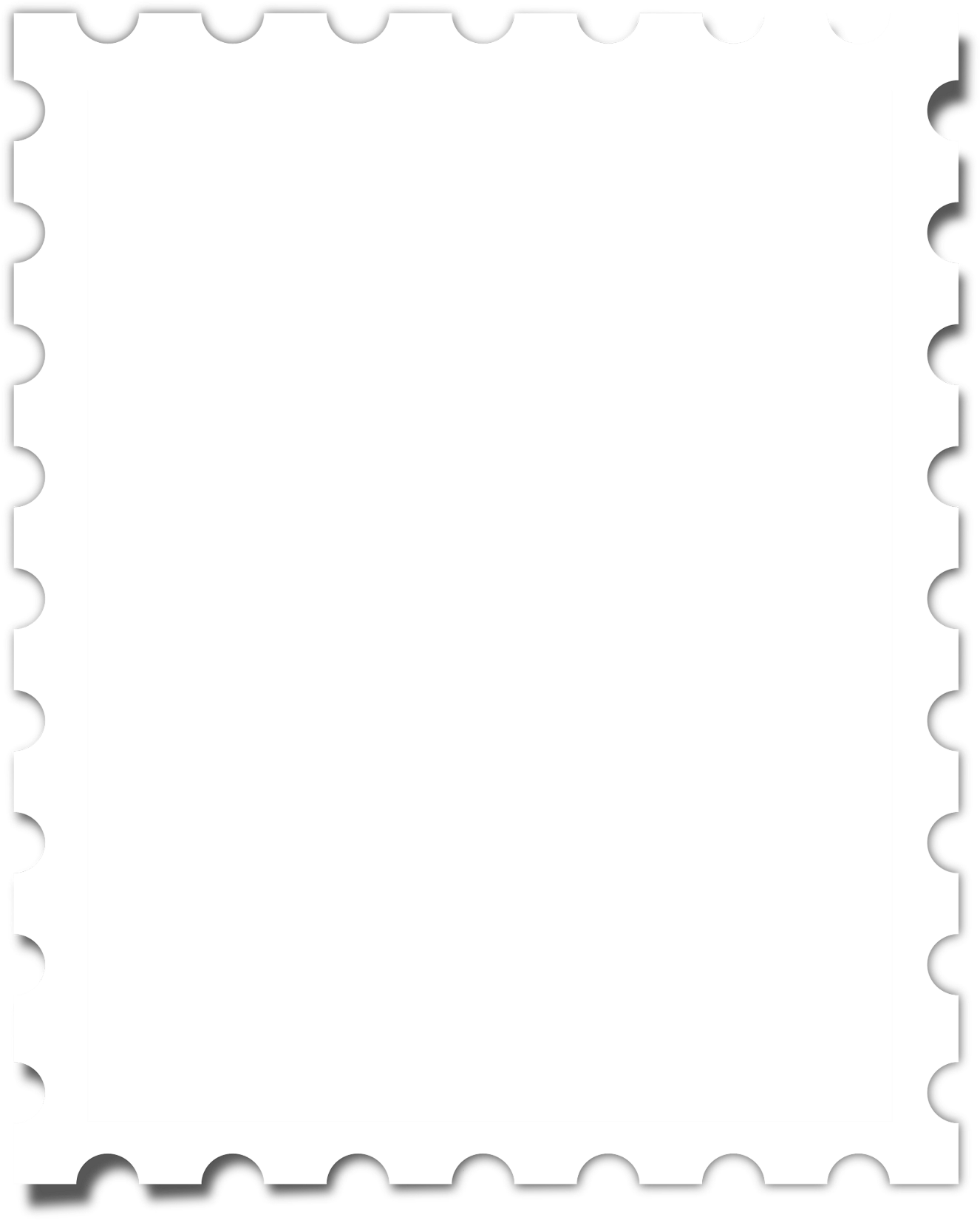 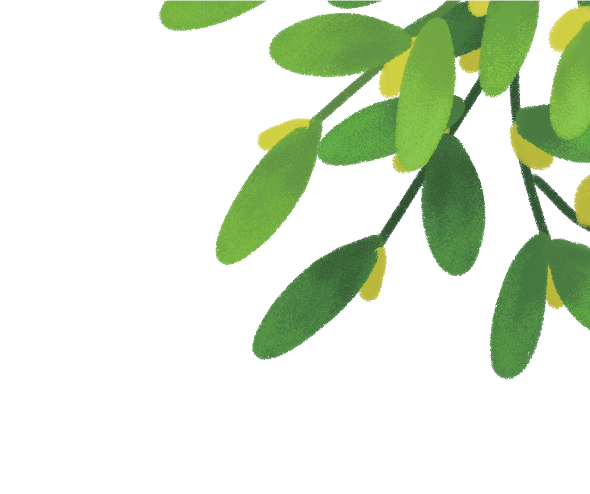 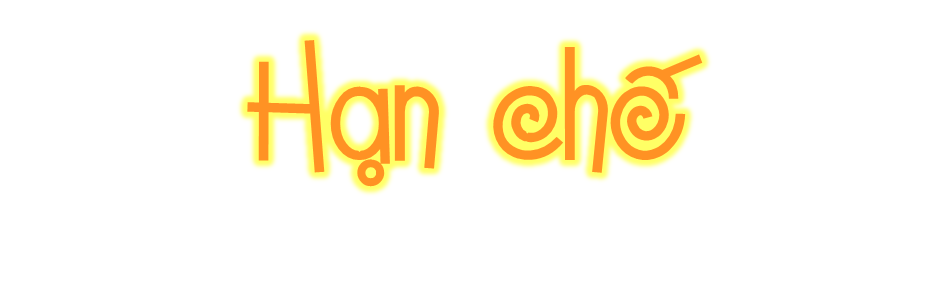 1. Lỗi chính tả vẫn còn.
2. Dùng từ chưa hợp lý.
3. Diễn đạt câu văn còn lủng củng.
4. Một số đoạn văn không đầy đủ ý.
5. Một số bài văn bố cục chưa đảm bảo.
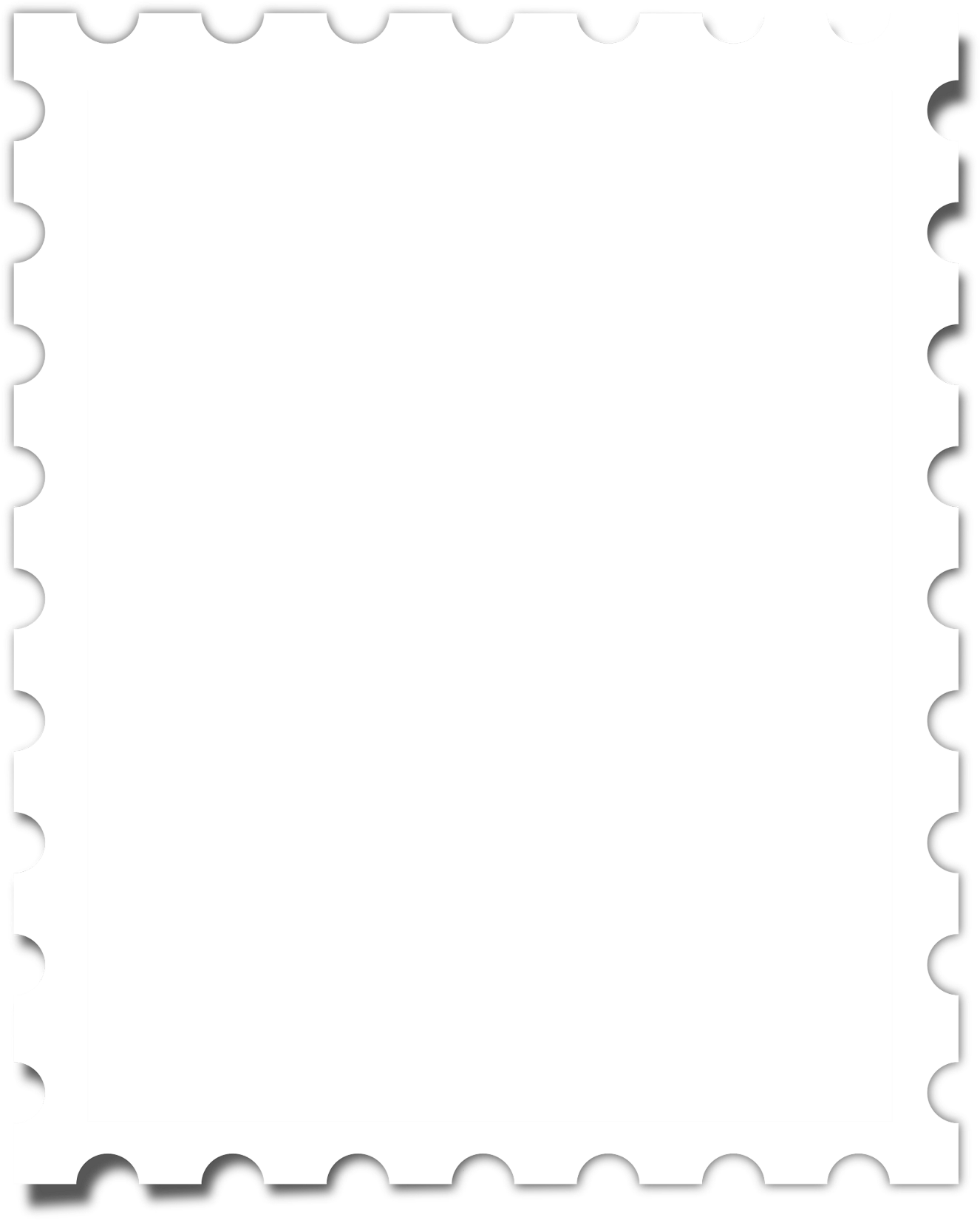 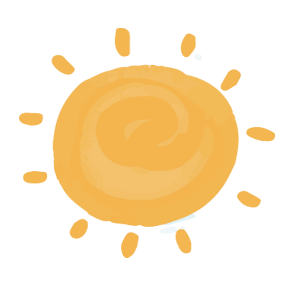 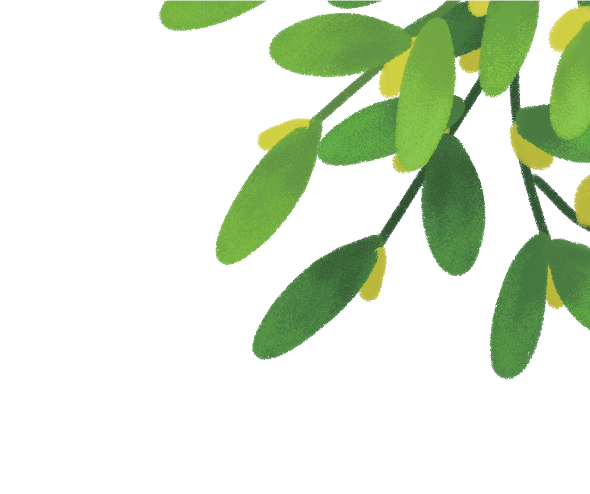 HĐ2: Đọc lại bài làm và nhận xét của thầy cô để biết ưu điểm và nhược điểm trong bài
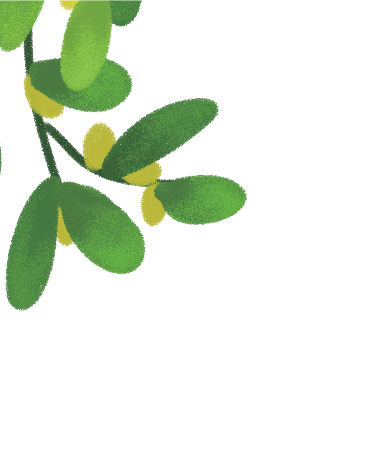 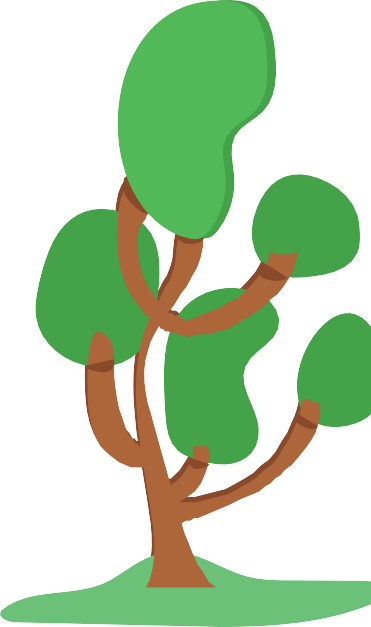 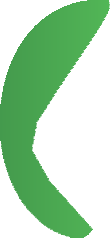 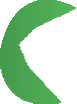 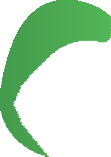 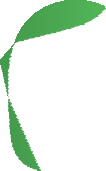 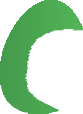 Tự đọc và kiểm tra bài viết của mình theo gợi ý:
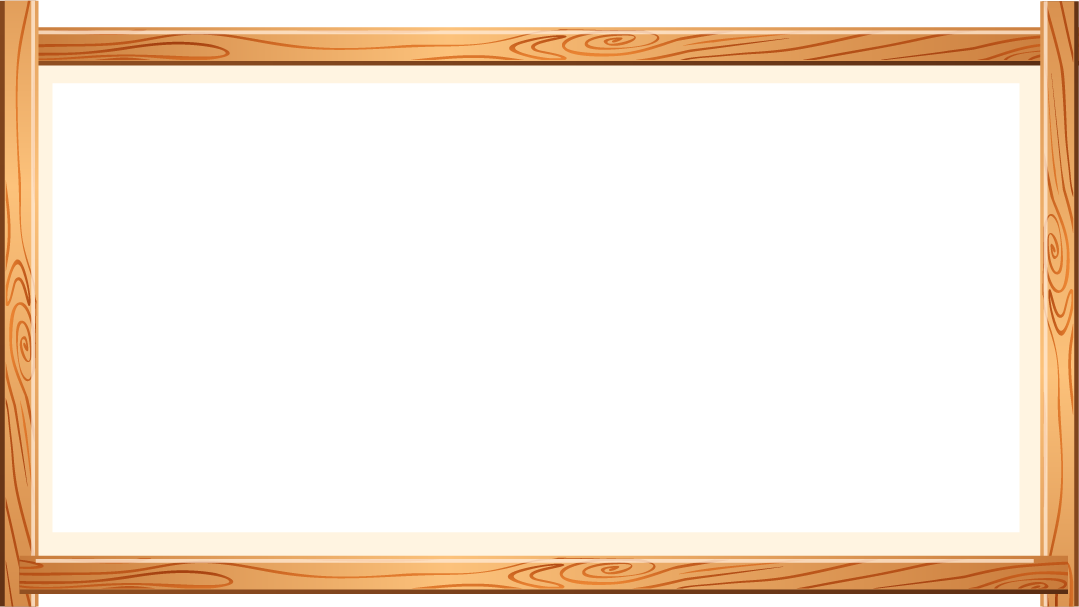 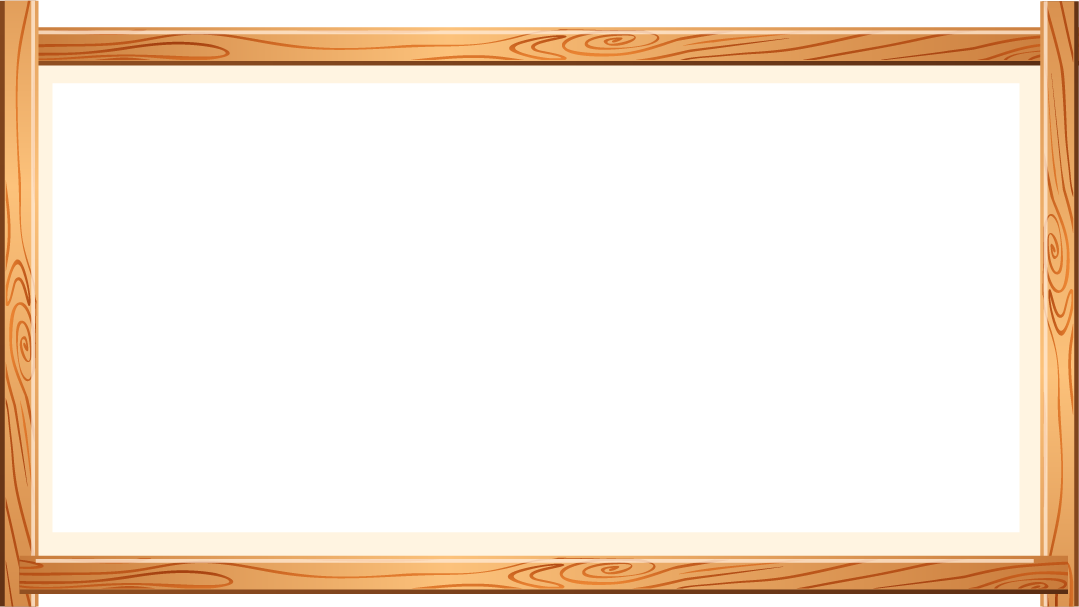 Sắp xếp các sự việc theo đúng trình tự
Kể đầy đủ các sự việc chính
Bài văn có đủ, mở bài, thân bài, kết bài
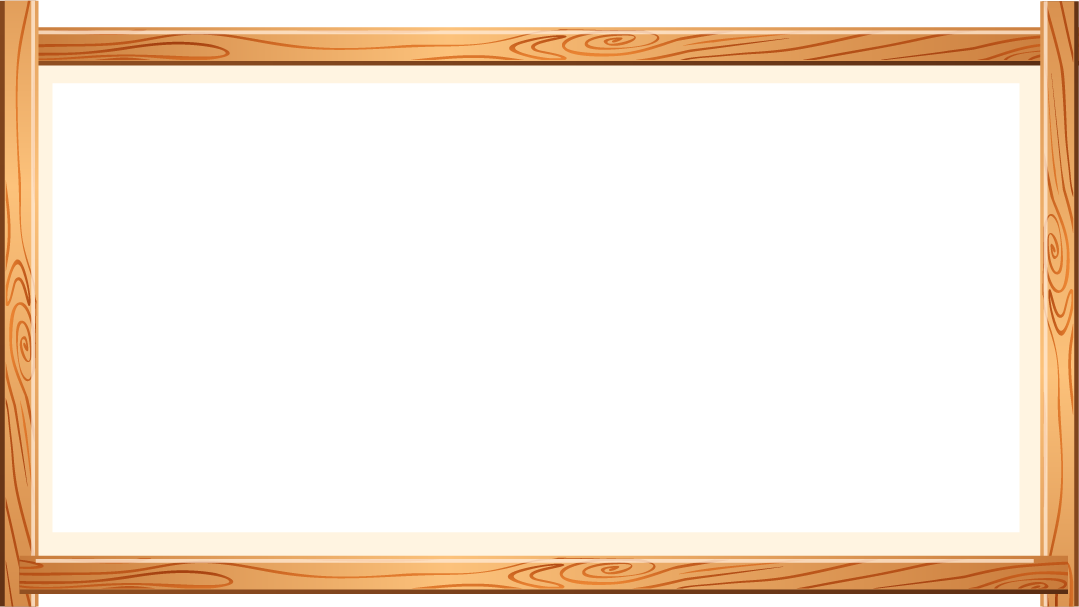 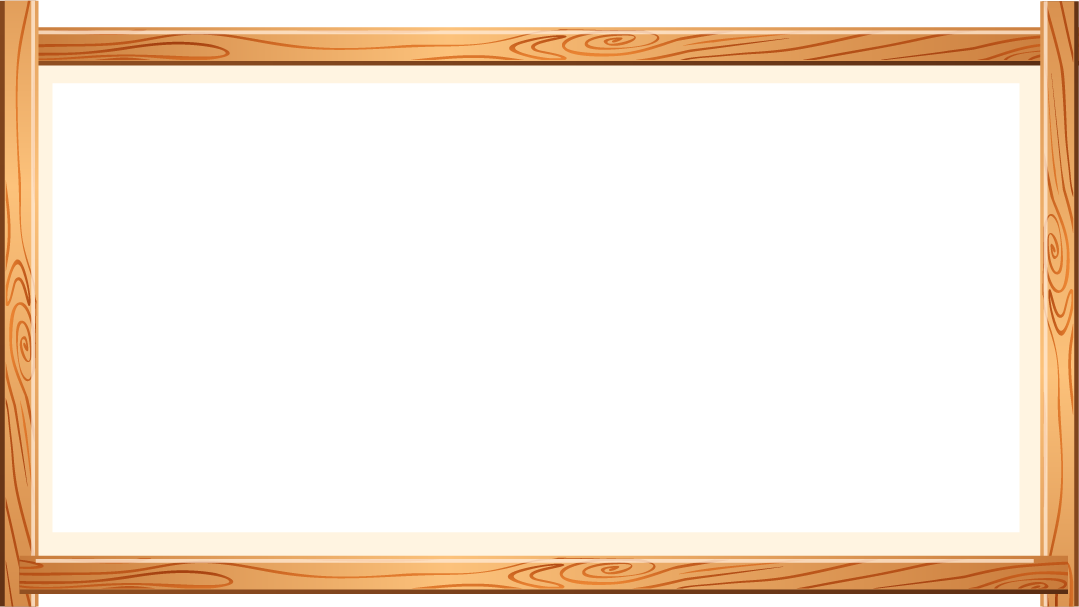 Dùng từ, đặt câu đúng,…
Không mắc lỗi chính tả
HĐ3. Đọc bài làm của bạn và nêu những điều em muốn học tập
4. Sửa lỗi trong bài (nếu có) hoặc viết lại một đoạn văn cho hay hơn
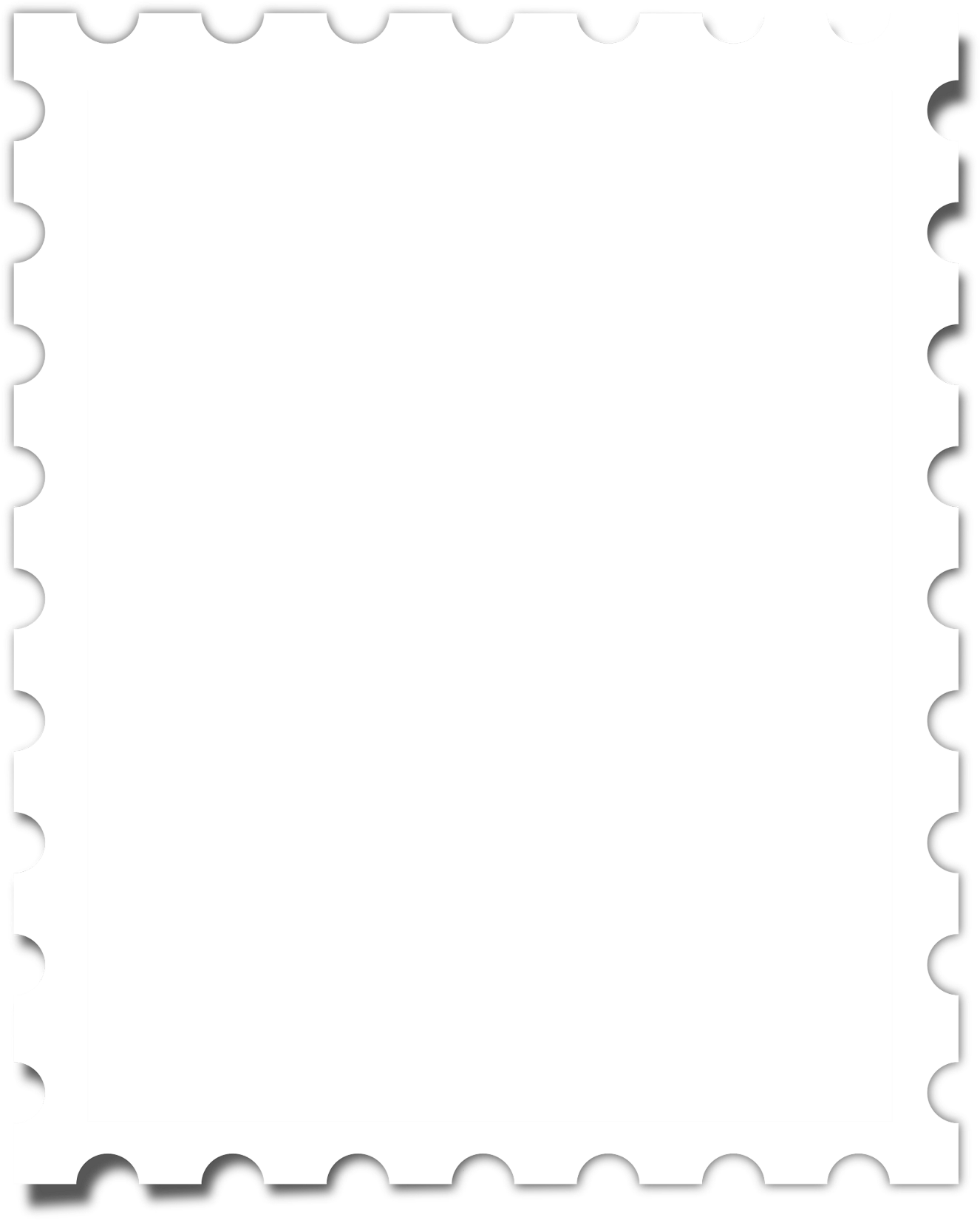 Tuyên dương 
bài viết hay
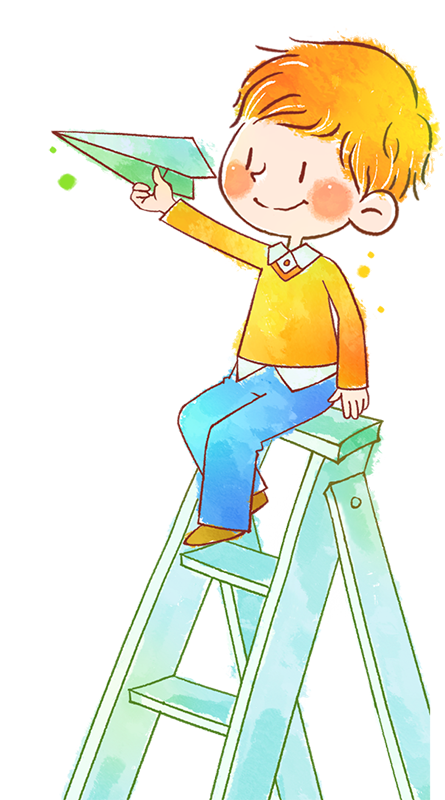 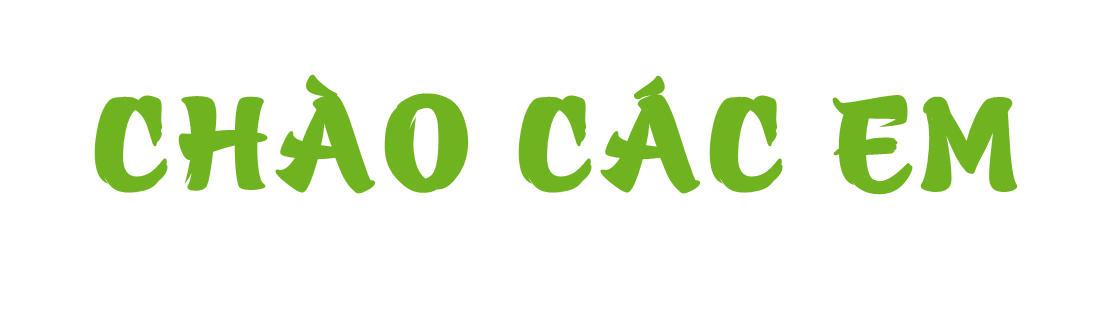